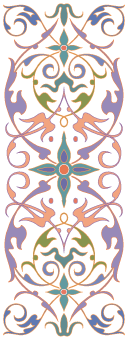 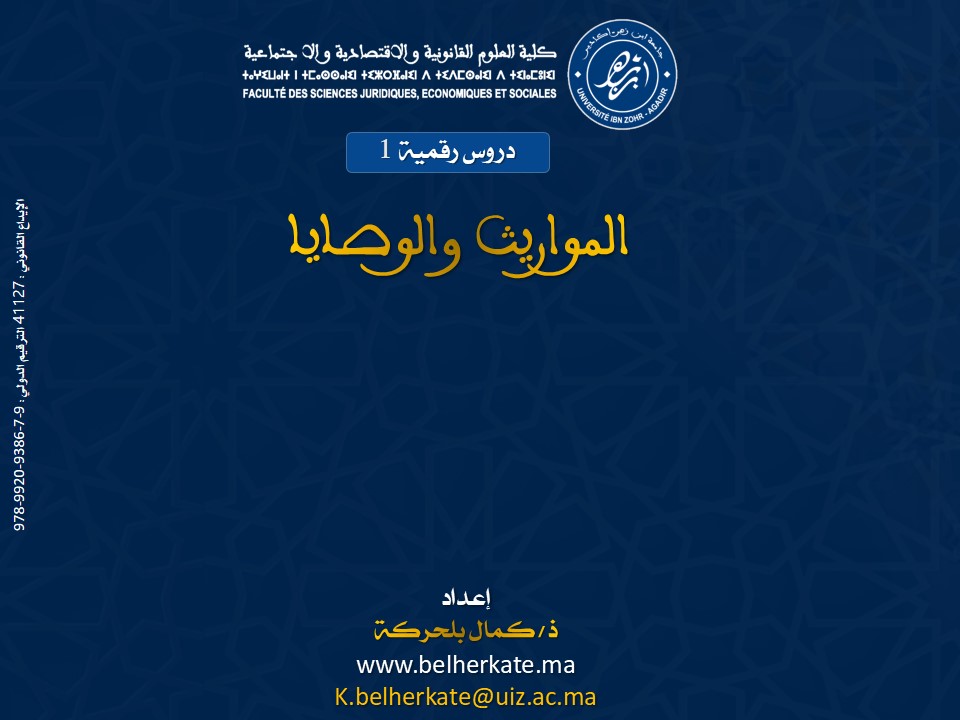 11
الحالات الخاصة
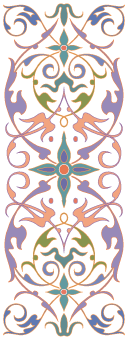 27  أبريل 2024
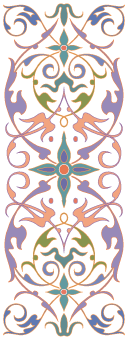 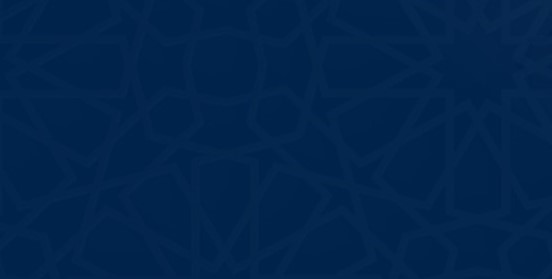 محاور المحاضرة
الحالات الخاصة، أو الشاذة، هي:
 مجموعة من المسائل التي خرجت عن  قواعد الإرث .
فوضع لها العلماء أحكاما خاصة ، وخصوها بأسماء اشتهرت بها  وهي :
رابعا :  شبه المـالكيـة
أولا : الغـراوان
خامسا :  المشتـركــة
ثانيا :  الأكـدريـــة
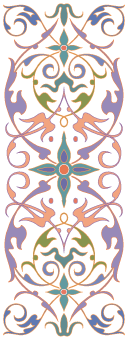 سادسا : الـمـعــادة
ثالثا : الـمـالكيـة
الجدول الجامع للحالات الخاصة وقواعد حسابها
الحالة الأولى  : الغـــراوان
- 4 ـ
الغراوين (1) : الــزوج + الأم + الأب
6
قارن بين نصيب الأب ونصيب الأم ؟
6
3
زوج
½
3
زوج
½
- نصيب الأنثى/ الأم ضعف نصيب الذكر/الأب
الباقي
3
1
2
أم
أم
⅓
⅓ الباقي
- الصحيح : للذكر ضعف نصيب الأنثى
2
1
أب
ع
أب
ع
- فنعطي للأم ثلث الباقي  بدل ثلث الكل
الغراوين (1) : الزوجـة  + الأم + الأب
قارن بين نصيب الأب ونصيب الأم ؟
4
12
1
زوجة
¼
3
زوجة
¼
- نصيب الأنثى/ يقارب نصيب الذكر/الأب
- الصحيح : للذكر ضعف نصيب الأنثى
الباقي
3
1
أم
4
أم
⅓
⅓ الباقي
- فنعطي للأم ثلث الباقي  بدل ثلث الكل
2
أب
ع
5
أب
ع
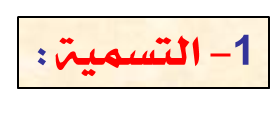 سميت بالغراوين لشهرتهما بين الفرضيين كغرة الفرس .
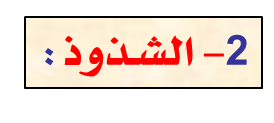 في الأصل تستحق الأم الثلث  ويرث الأب بالتعصيب . 
ولزم بهذا تفضيل الأنثى على الذكر مخالفة لمبدأ التفاضل بين الذكر والأنثى .
     - فقضي للأم بثلث الباقي ليكون للذكر ضعف حظ الأنثيين. 
     - واستعمل الفرضيون لفظ "ثلث الباقي" بدل "تعصيبها مع الأب مفاضلة، تأدبا مع القرآن الذي ورد فيه لفظ الثلث.
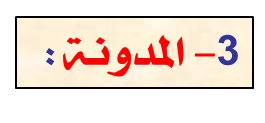 المادة:  366 (مسألتا الغراوين)
إذا اجتمعت زوجة وأبوان: فللزوجة الربع، وللأم ثلث ما بقي؛ وهو الربع، وللأب ما بقي 
فإذا اجتمع  زوج وأبوان: فللزوج النصف، وللأم ثلث ما بقي؛ وهو السدس، وما بقي للأب .
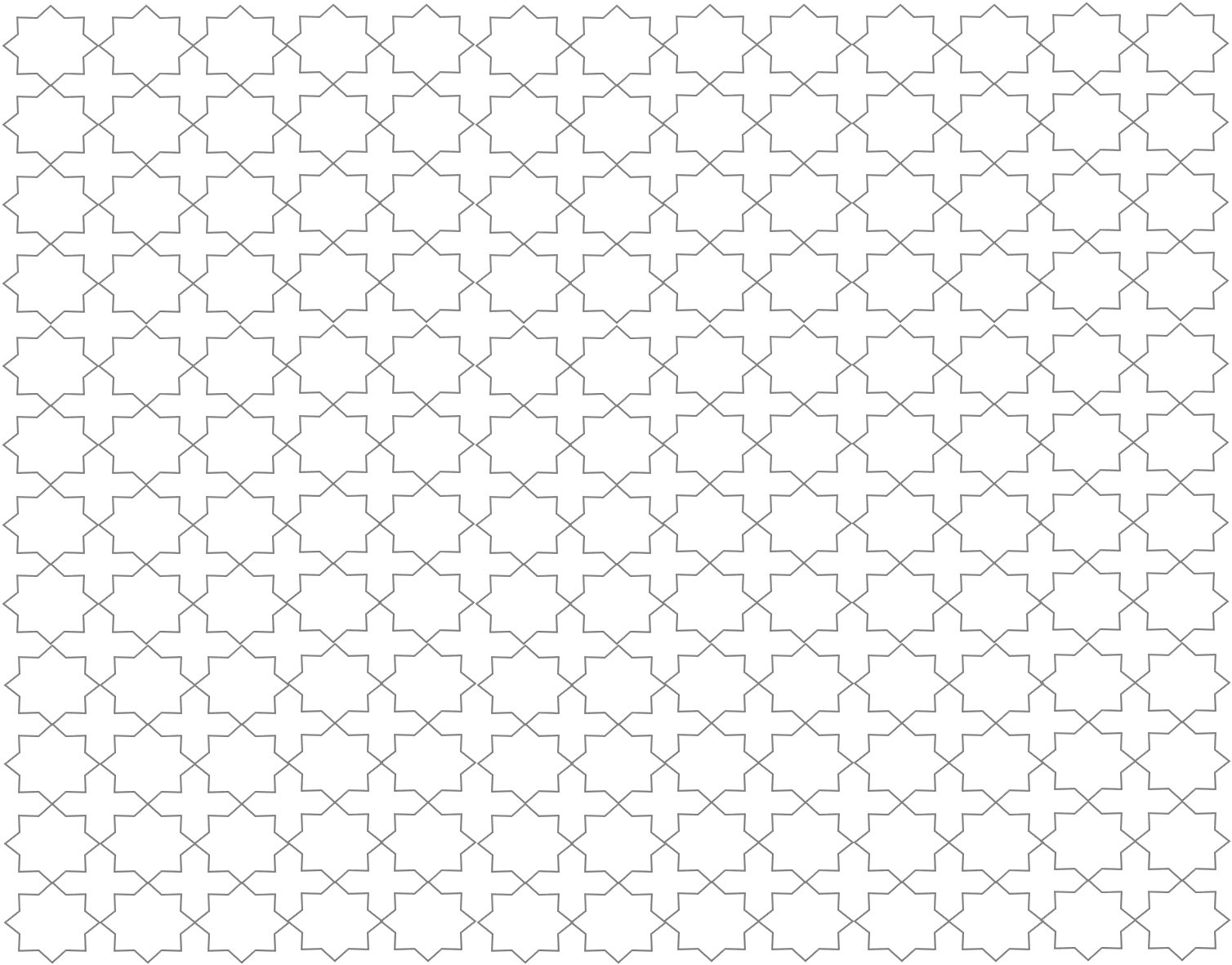 1
+
3
الحالة الثانية  : الأكــــدريــة
4
3
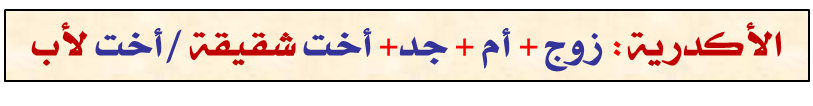 27
6
9
1 . نفرض للجد السدس: ⅙.
2 . و نفرض للأخت النصف ½ .
3 . نؤصل الفريضة  ونقسم السهام على الورثة، ونجدها عالت إلى 9
زوج
3
½
9
4 . ثم نجمع سهامهما (سهم الجد :1) + (سهم الأخت 3) = 4
أم
2
⅓
6
5 . ثم نقسم مجموع السهام (4) بينهما مفاضلة .
6 . نجد انكسارا في سهمهما : السهم (4) و رؤوسهما: (3)
.
جد
1/6
12
4
1
ع
8
(2)
3
3
أخت شقيقة/لأب
1/2
4
(1)
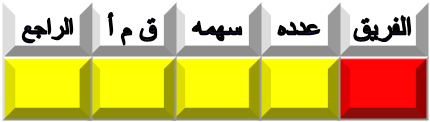 3
1
جد وأخت
4
3
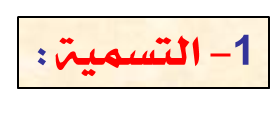 سميت بالأكدرية نسبة لرجل يقال له أكدر، كان متقنا للفرائض ، ولما سأله عبد الملك بن مروان عنها أخطأ فيها.
.حسب القواعد العامة فللاخت النصف ½ بالفرض 
الأصل في الجد مع الأخت  أن الأفضل له سدس جميع المال.
. ولكن ستحجب الأخت حجب استغراق . مع أنها صاحبة فرض ½.
. لا يفرض يفرض للأخت مع الجد: إلا في هذه المسألة: فتعطى الأخت النصف، ويعطى الجد السدس،  ثم تضم سهامها لسهمه فتقسم بينهما مفاضلة.
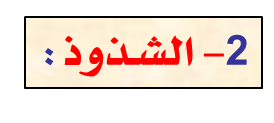 المادة  361 :  مسألة الأكدرية والغراء
لا يفرض للأخت مع الجد في مسألة ؛ إلا في الأكدرية وهي: زوج، وأخت شقيقة أو لأب، وجد، وأم . فيَضُم الجد ما حسب له إلى ما حسب لها ، ويقسمان للذكر مثل حظ الأنثيين. أصلها من ستة، وتعول إلى تسعة، وتصح من سبعة وعشرين: للزوج تسعة، وللأم ستة وللأخت أربعة، وللجد ثمانية.
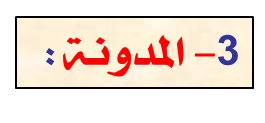 الحالة الثالثة  : المـالكيـة
المالكيــــة   : زوج + أم أو جدة + جد + إخوة لأم + أخ لأب (واحد) أو إخوة لأب (متعددون)
1 . أسقط الجد الأخ لأب  بدون حاجب حقيقي
6
2 . ومنعه من المقاسمة رغم أفضليتها للجد
زوج
3
½
وحجة الجد :
1 . إنما أسقطت الإخوة للأم لآخذ نصيبهم
أم / جدة
1
⅙
2 . في غيابي ـ الجد ـ فإن : الأخ لأب يحجب حجب استغراق :
جد
ع
2
6
إخوة للأم
ح
زوج
3
½
أخ.ب أو إخوة.ب
أم
ح
1
⅙
⅓
2
إخوة للأم
أخ/إخوة لأب
0
ع
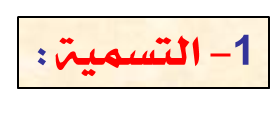 نسبة للإمام مالك رضي الله عنه، لأنه خالف فيها زيد بن ثابت فلم يورث فيها الأخ للأب مع الجد.
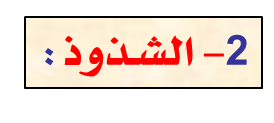 وجه شذوذها :
إسقاط الجد للأخ للأب بدون حاجب حقيقي، ومنعه من مقاسمته. ويحتج الجد على الأخ للأب بمايلي:
بكونه إنما أَسْـقَطَ الإخوة لأم ليأخذ نصيبهم.
ولأنه في غياب الجد يُحْجَبُ الأخ لأب حجب استغراق ، كما في الصورة السابقة ,
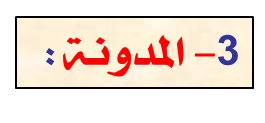 المادة :362/ مسألة المالكية
إذا اجتمع مع الجد: (زوج وأم أو جدة وأخ للأب فأكثر وأخوان لأم فأكثر):  فرض للزوج النصف، وللأم السدس، وللجد ما بقي، ولا يأخذ الأخوة للأم شيئا لأن الجد يحجبهم، ولا يأخذ الأخ للأب شيئا.
6
الحالة الرابعـة  : شبـه المـالكيـة
زوج
3
½
أم
1
⅙
⅓
شبه لمالكيــــة   : زوج + أم أو جدة + جد + إخوة للأم + أخ شقيق (واحد) أو إخوة أشقاء (متعددون)
2
إخوة للأم
أخ/إخوة ش
0
ع
1 . أسقط الجد الأخ الشقيق // الأشقاء بدون حاجب حقيقي
6
2 . ومنعه من المقاسمة رغم أفضليتها للجد
زوج
3
½
وحجة الجد :
أم / جدة
1
⅙
1 . إنما أسقطت الإخوة للأم لآخذ نصيبهم
جد
ع
2
2 . في غيابي ـ الجد ـ فإن  الأخ الشقيق// الأشقاء يحجب حجب استغراق :
إخوة للأم
ح
أخ ش // إخوة ش
ح
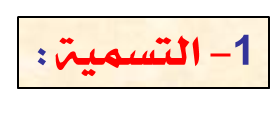 نسبة للإمام مالك رضي الله عنه، لأنه خالف فيها زيد بن ثابت فلم يورث فيها الأخ الشقيق مع الجد.
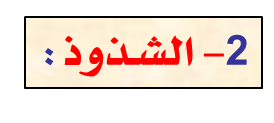 وجه شذوذها : 
إسقاط الجد للأخ الشقيق / الأشقاء بدون حاجب حقيقي، ومنعه له من مقاسمته. ويحتج الجد على الأخ الشقيق بمايلي:
بكونه إنما أَسْـقَطَ الإخوة؛ لأم ليأخذ نصيبهم.
ولأنه في غياب الجد، يُحْجَبُ الأخ الشقيق // الأشقاء حجب استغراق ، كما في الصورة السابقة ,
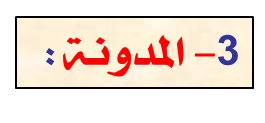 المادة :436/ مسألة شبه  المالكية
إذا اجتمع مع الجد: (زوج وأم أو جدة وأخ شقيق فأكثر وأخوان لأم فأكثر):  فرض للزوج النصف، وللأم السدس، وللجد ما بقي، ولا يأخذ الأخوة للأم شيئا لأن الجد يحجبهم، ولا يأخذ الأخ الشقيق شيئا.
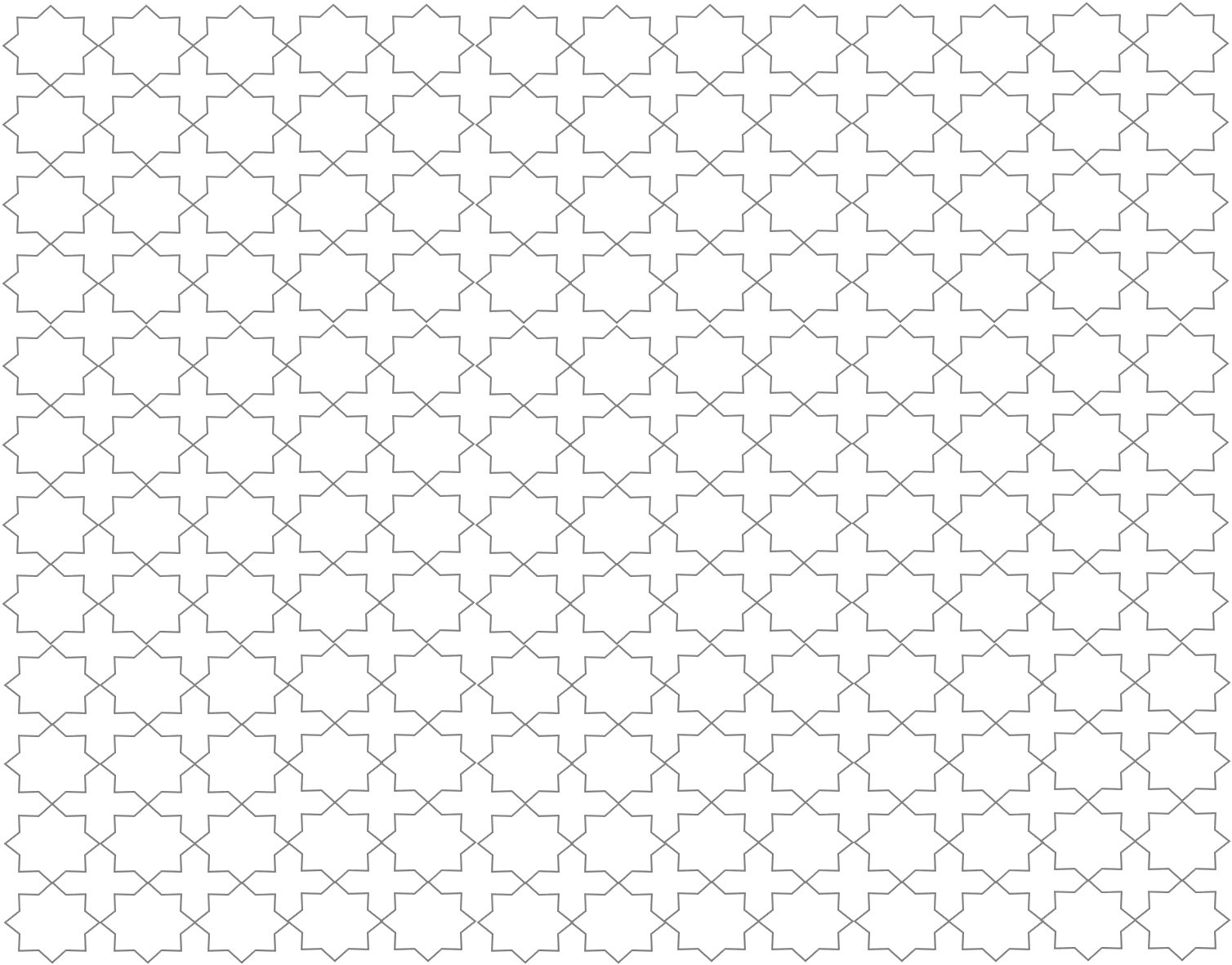 الحالة الخامسة  : المشتركـة
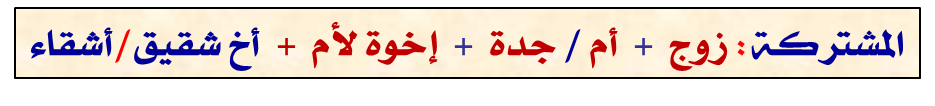 1. نلاحظ أن الإخوة للأم يرثون .
2. بينما يحجب الأشقاء حجب استغراق .
3. مع كون الأشقاء أقرب و أقوى من الإخوة للأم.
6
3
3
زوج
½
6
18
تصحح المسألة باشتراك جميع الإخــوة في الثلث بالتسـاوي :
1
أم أو جدة
⅙
3
زوج
½
9
⅓
2
أخ لأم
1
أم أو جدة
⅙
3
.
أخ لأم
1/3
2
أخ لأم
6
2
3
0
أخ /إخوة ش
ع
أخت لأم
2
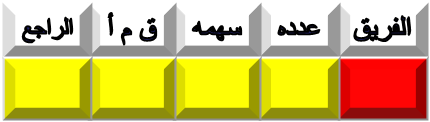 2
أخ/ إخوة أشقاء
الإخوة
1
2
3
3
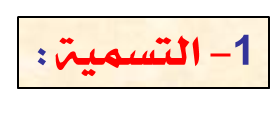 المشتركة/الحمارية/الحجرية/اليمية: لاشتراك الإخوة لأم مع الأشقاء في الثلث، لاشتراكهم في نفس الأم .
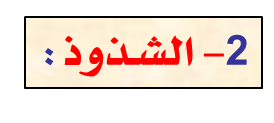 يرث الإخوة لأم ويحجب الأشقاء .
وهم أقوى صلة بالميت من الإخوة لأم.
كما أنهم يشاركونهم في الأم التي بسببها يرثون ، و يزيدون عليهم بالصلة بالأب , 
اشتراك جميع الإخوة لأم و أشقاء في الثلث بالتساوي .
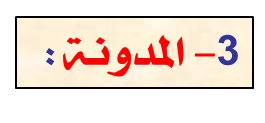 المادة :365 / مسألة المشتركة
يأخذ الذكر كالأنثى في المشتركة، وهي : زوج، و أم أو جدة ، و أخوان لأم فأكثر، و أخ شقيق فأكثر, فيشتركان في الثلث الإخوة لأم و الإخوة الأشقاء الذكور و الاناث في ذلك سواء؛ على عدد رؤوسهم لأن جميعهم من أم واحدة .
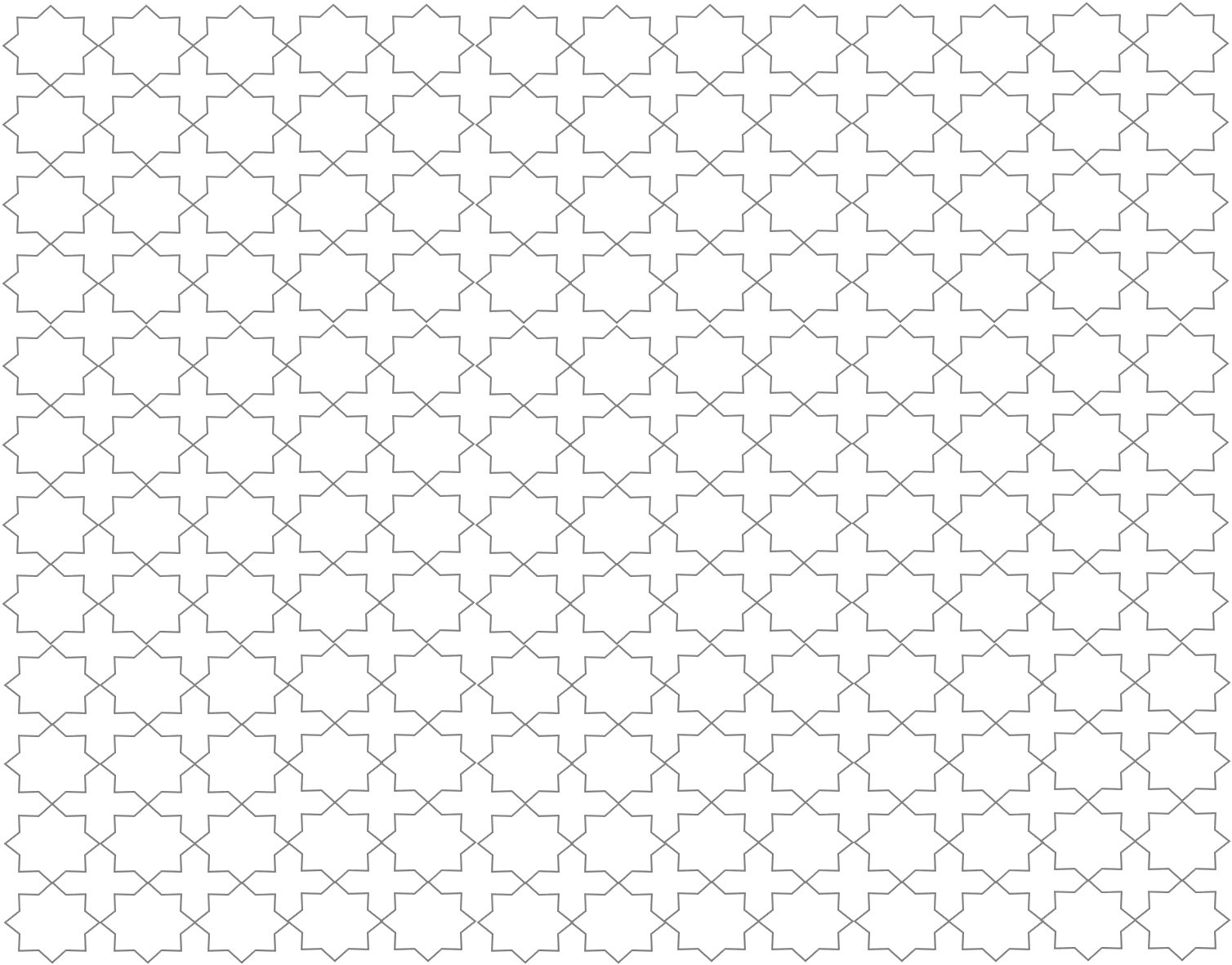 - 8 -
الحالة السادسة   : المعـادة
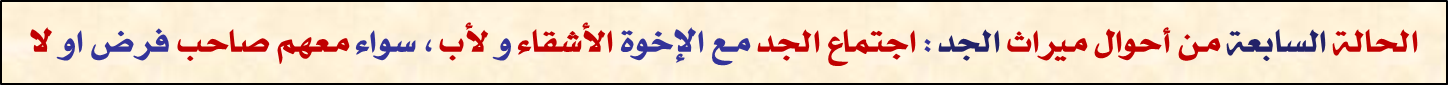 المعادة : 
الإخوة الأشقاء يُعادُون الجد بالإخوة للأب متى كانت المقاسمة أفضل للجد، ليضيقوا عليه نصيبه من الإرث ، ثم يعودون لأخذ نصيب الإخوة لأب، بشروط:
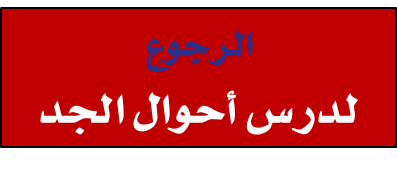 الأول: الأخ الشقيق يحجب الإخوة لأب حجب إسقاط؛ لأنه يُسقطهم أصلا.
الثاني: الشقيقات المتعددات يأخذان من نصيب الإخوة لأب بقدر استكمال فرضهما:2/3، وإن بقي شيء فهو للإخوة للأب لأنها لا تحجبهم.
الثالث: الشقيقة المنفردة تأخذ من نصيب الإخوة بقدر ما تستكمل فرضها: ½، إن بقي شيء فهو للإخوة لأب لأنها لا تحجبهم .
الرابع: لا تكون المعادة إلا في حالة أفضلية المقاسمة للجد : و ذلك في  (13) ثلاثة عشر مسألة وهي :
الشقيق (3) 
9- أخت لأب .
10- أختان لأب .
11- أخ لأب .
الشقيقة (5) 
1- أخت لأب .
2- أختان لأب .
3- أخ لأب .
4- ثلاث أخوات لأب .
5- أخ لأب و أخت لأب .
الشقيقتان(3) 
6- أخت لأب .
7- أختان لأب .
8- أخ لأب .
ثلاث شقيقات(1) 
13- أخت لأب.
شقيق و شقيقة(1) 
12- أخت لأب.
الخامس: لا يفضل للإخوة لأب شيء إلا في أربع منها فقط : وهي المسائل : 5،4،3،2 من حالة الأخت الشقيقة.
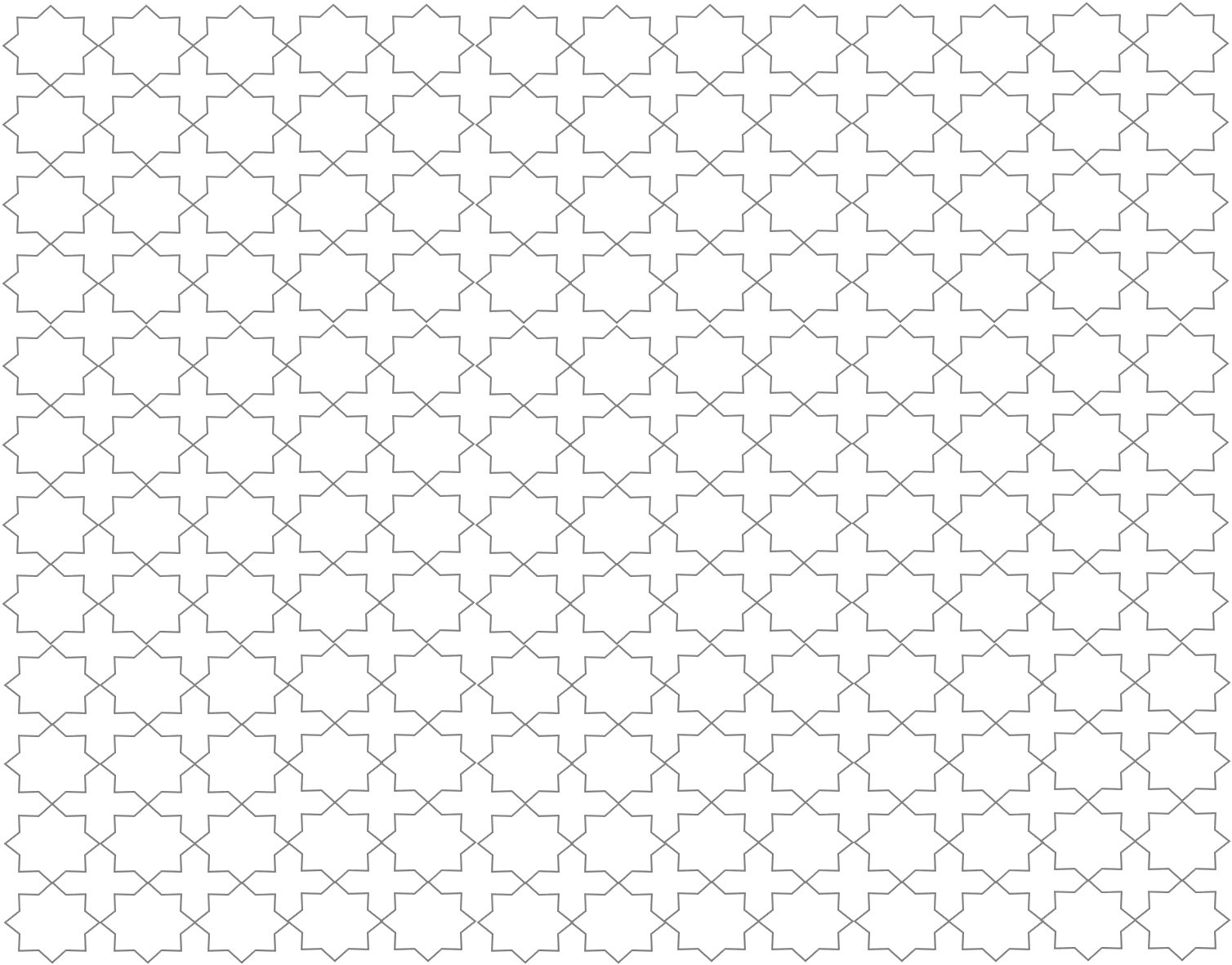 الحالة السادسة   : المعـادة
2
4
1
2
3
4
5
20
10
5
م
جـد
2
م
جـد
2
8
م
جـد
4
2
.
.
2 م
1
أخت شقيقة
2,5 م
1
أخت شقيقة
2
10م
4
2,5 م
1
أخت شقيقة
5 م
1
أخت لأب
0
2
0,5 م
1
أخت لأب
1م
0,5 م
2
أخ لأب
1 م
1م
1
أخت لأب
5
4
3
3
6
18
18
6
جـد
2
م
6
جـد
م
6
2
3 م
1
أخت شقيقة
9 م
3 م
1
أخت شقيقة
9 م
.
3
.
3م
1
1م
3
1م
أخت لأب
1 م
2
أخ لأب
2م
3 م
1م
1
أخت لأب
1م
1
أخت لأب
1م
1
أخت لأب
أخت الشقيقة في المعادة : تأخذ من نصيب الإخوة لأب ما تستكمل به النصف المفروض لها فقط ، و إن بقي شيء فهو للإخوة لأب
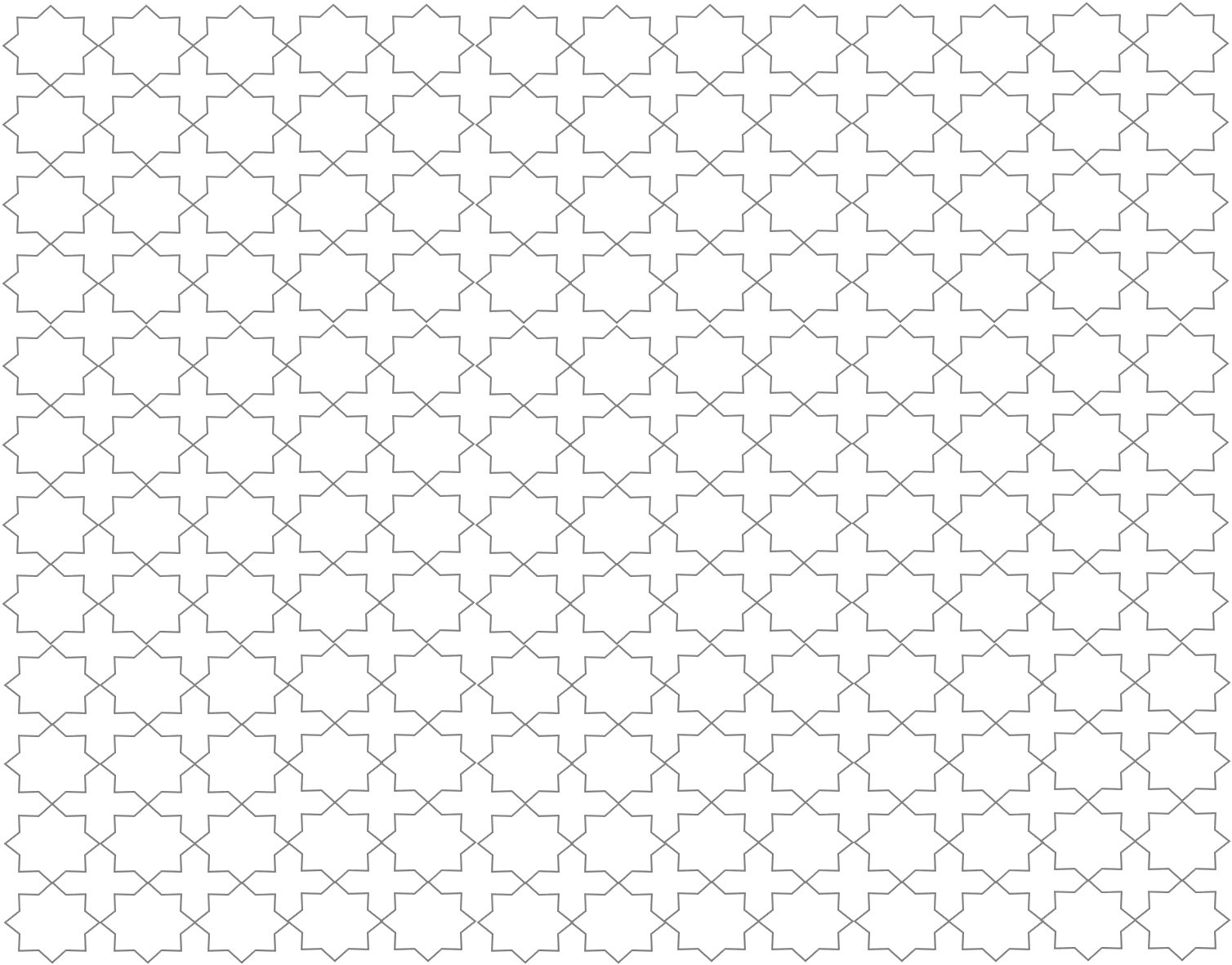 الحالة السادسة   : المعـادة
www.belherkate.ma
10
الأخ الشقيق  : يأخذ من نصيب الإخوة لأب  ثم يحجبهم مطلقا
10
9
11
6
3
5
2
جـد
2
م
م=ث
جـد
م
جـد
1
2
2
شقيق
4م
2 م
1
أخ شقيق
3 م
2
أخ شقيق
0
1
أخ لأب
0
0
أخ لأب
1
أخت لأب
1
أخت لأب
1
أخت لأب
الأخت الشقيقة  : لا تأخذ من نصيب الإخوة لأب  إلا ما تستكمل به فرضها1/2
6
⅙
1
أم
2
الباقي

5
جـد
م
1
شقيقة
3م
0
1
أخت لأب
1
أخت لأب
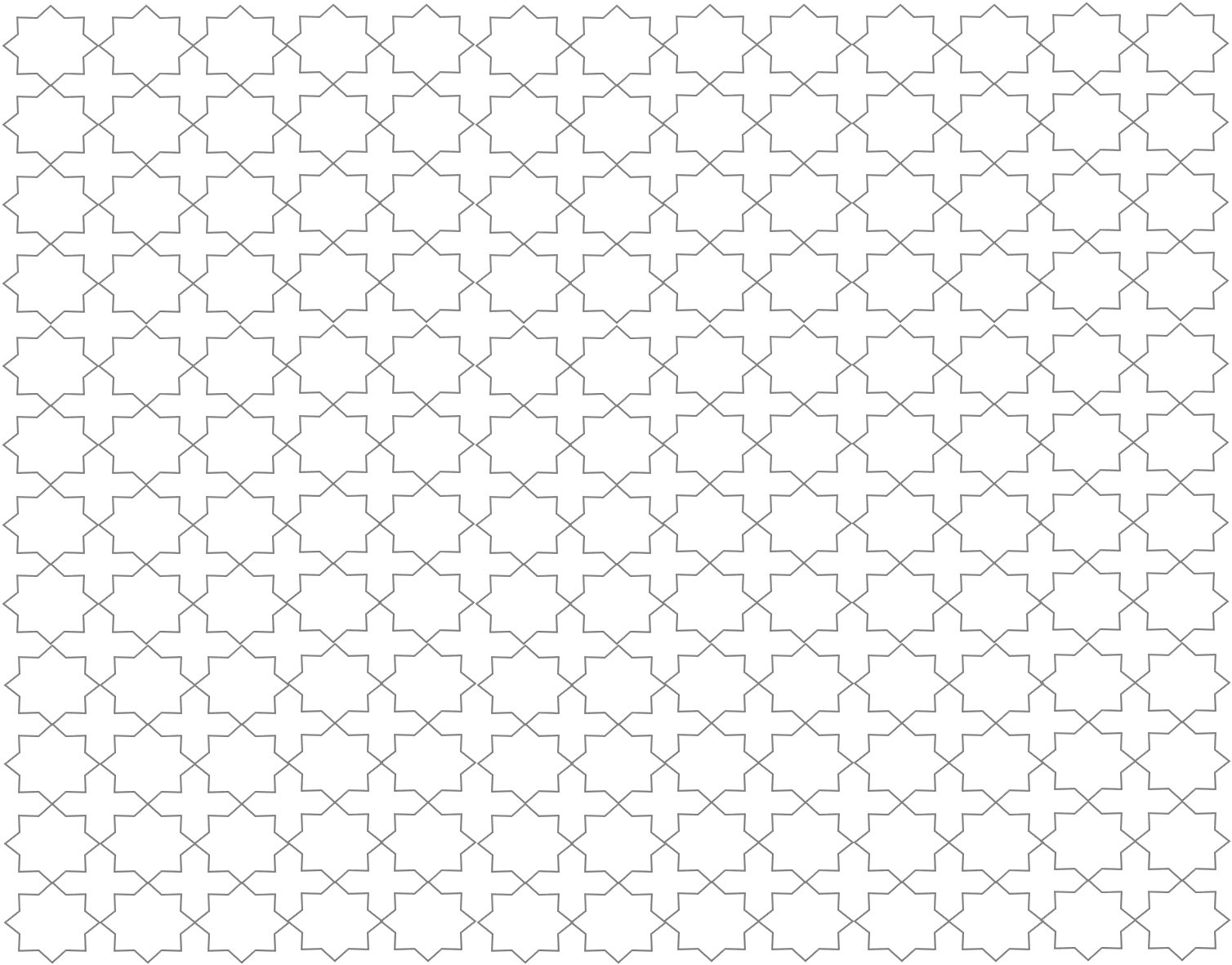 قواعد حساب الحالات الخاصة
طريقة تصويبها
صورها
المسائل الشاذة
الغـراويـن
1
يقسم ما بقي عن سهم الزوج 
بين الأب والأم مفاضلة 
بإعطاء الأم ثلث الباقي
أ   - أب +  أم + زوج
ب  - أب +  أم + زوجة
الأكدرية/ الغراء
1 . نعطي للجد السدس 1/6
2
أ -  الزوج + أم + جد + أخت شقيقة
2 . نعطي للشقيقة النصف 1/2
ب - الزوج + أم + جد + أخت لأب
3 . ثم نجمع سهامهما (سهم الجد + سهم الأخت)
4 . ثم نقاسمهم إياها مفاضلة
المالكيـة
3
1 . نعطي الجد ما بقي عن الفروض.
زوج + أم أو جدة + جد + إخوة للأم + أخ للأب
2 . يُحجب الإخوة جميعا .
شبه المالكيـة
4
1 . نعطي الجد ما بقي عن الفروض.
زوج + أم أو جدة + جد + إخوة للأم + أخ شقيق
2 . يُحجب الإخوة جميعا .
المشتركة/الحمارية
5
1 . يشترك الإخوة لأم والأشقاء جميعا في 1/3.
زوج + أم أو جدة + إخوة للأم + أخ شقيق
2 . يقتسمونه جميعا بالتساوي ذكورا و إناثا.
المعــــادة
(13 مسألة)
6
1 . يعد الأشقاء بالإخوة للأب على الجد .
جد + شقيق/شقيقة/شقيقتان/3شقيقات/شقيق و شقيقة 
+ إخوة لأب // سواء مع صاحب فرض أ أكثر ، أو دون لأصحاب الفروض,
2 . ياخذون نصيبهم أو جزءا منه فقط ,